Technology and Skills in the Digital Industries
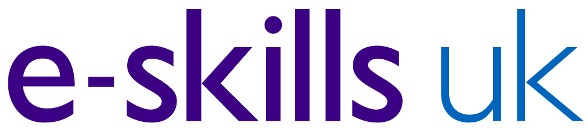 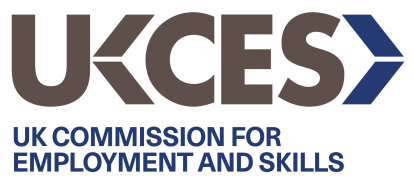 [Speaker Notes: General: 	These slides outline strategic LMI on the role of four technologies (Cyber Security; Mobile technologies; Green IT and Cloud Computing) in driving high level skills needs in the Digital sector. 
	The findings combine data analysis, literature reviews and qualitative interviews with over twenty employers and experts to provide a detailed analysis 	of the role of technology in driving higher level skills in the Digital sector.  

Definitions:
	The Digital Sector, for the purposes of this report includes IT & Telecoms and is defined using the following two digit Standard Industrial 	Classification (SIC):
SIC 61 Telecommunications 
SIC 62 Computer programming, consultancy and related activities
SIC 63 Information Service Activities
SIC 95 Repair of computers and other goods
	
	IT specialists primary role involves the design, development, implementation, operation, support or maintenance of IT or Telecommunications for 	either a firm or for their customers.  Using the Standard 	Occupational Classification (SOC) IT specialists comprise eleven occupational 	codes at managerial, professional, associate professional and skilled trade levels.]
Introduction
The UK Commission is working to transform the UK’s approach to investing in the  skills of it’s people as an intrinsic part of securing jobs and growth.  Key to our ambition is the need to encourage greater employer ownership of skills, working to secure long term sustainable partnerships.

This slide pack and accompanying evidence report present the case for more employers to invest in developing higher level skills in the Digital Sector. It does so by drawing on a range data sources, and qualitative findings in four emerging technologies; Cyber Security, Mobile Technologies, Green IT and Cloud Computing. 

Slide packs and reports are also available for a number of other sectors from: www.ukces.org.uk Each of the sectors are important to the economy in terms of driving up higher level skills through technological advancements. 

For information about this slide pack and accompanying report please contact:
Rachel Pinto (Rachel.pinto@ukces.org.uk) 

Source information can be found in the notes section of each slide.
The Digital sector TODAY
The sector is one of the most productive in the economy.  

1.1 million people in the UK are employed as IT specialists.

The sector is characterised by:
Innovative companies with high end product market strategies which are vital for economic recovery.
Workforce growth of 5.5% since 2009 and a requirement for nearly 300,000 recruits at higher levels to 2020.
A high concentration of professional level occupations (51%) and a highly qualified workforce (63% at HE level or above.)
Skills shortages, particularly in professional and technical occupations, which are affecting the ability of the sector to grow and develop as quickly as it might.
[Speaker Notes: Bullet 1: 	Measured by Gross Value Added (GVA) per employee job, the sector is one of the most productive in the UK economy at £83,000 per job, almost twice 	the UK average for all sectors.
	In total the sector contributes nearly £69 billion GVA to the UK economy (7.4% of the total) 

Bullet 2: 	41% of the 1.1 million IT specialists are employed in the Digital Sector itself (467,000).  
	IT specialist employment spans the UK economy and in particular are found in Finance and professional services, Manufacturing and the Public Sector.

Bullet 3:
Subbullet 2:	Nearly 300,000 recruits at manager, professional and associate professional level are forecast to fulfil growth and replacement demand (Working 	Futures)

Subbullet 3:	Over half (51 per cent) of all Digital sector workers to be employed in ‘Professional’ level occupations (UK all occupations,19%) 
	60% of all (regardless of sector) IT specialists are in ‘Professional’ level roles (typically focussed on systems/software 	design/development/implementation)

Subbullet 4:	There are over 29,000 current vacancies in the Digital sector, equivalent to five per cent of total employment in the sector and the highest proportion 	across all sectors.
	Where there are hard to fill vacancies in the sector (5,449), the vast majority (91 per cent or 4,937) of these are skills shortage vacancies (Vacancies 	that are proving hard to fill due to a lack of skills, experience or qualifications among applicants), equating to 17 per cent of all vacancies in the 	sector, and experienced by over 3,000 employers.  

	The impact of hard to fill vacancies includes difficulties introducing technological change and is keenly felt in the Digital sector (reported by 40 per 	cent of employers with hard to fill vacancies compared to 22 per cent of employers in  other sectors with hard to fill vacancies).  Similarly, the impact 	of hard to fill vacancies in the Digital sector is more intensively felt in delaying the development of new products and services (68 per cent) compared 	to across the economy as a whole (41 per cent).  This evidence suggests that skills mismatches could indeed be affecting the ability of these high 	value firms to grow and develop as quickly as they might be able to, should they be able to source skills more easily.]
The role of technologies in the Digital sector
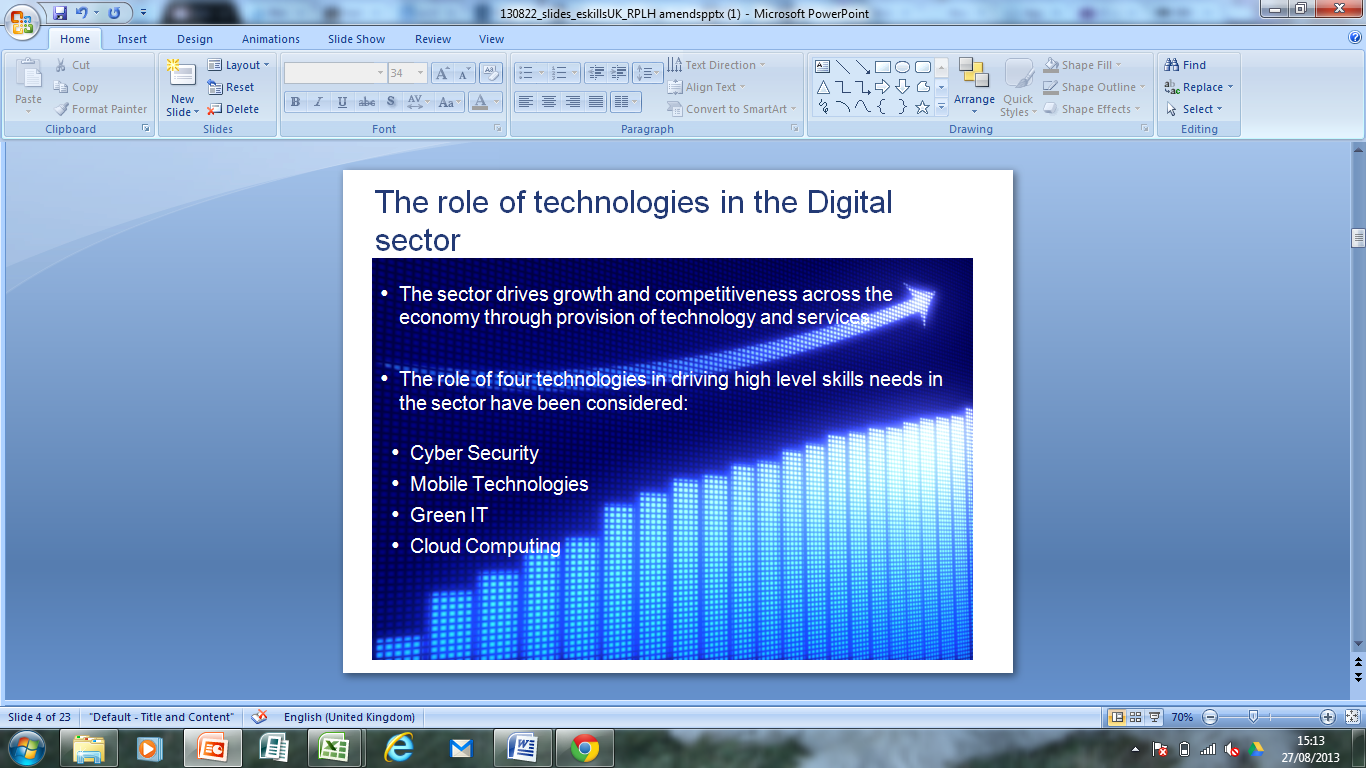 Cyber Security: context and drivers
Cyber Security is the protection of systems, networks and data
across the internet and other digital networks.  
Key drivers include:
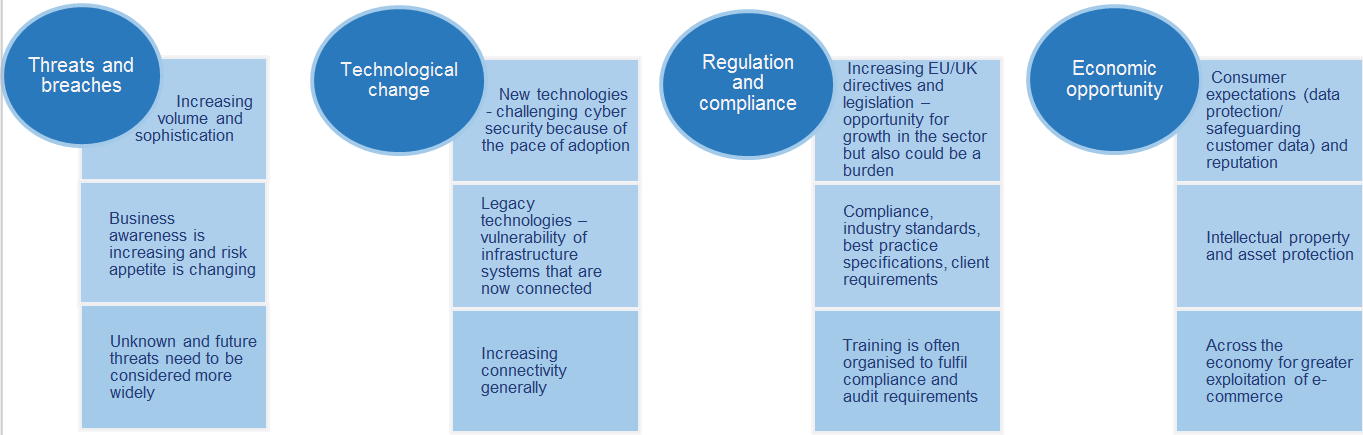 [Speaker Notes: Context: 	Cyber Security is the protection of systems, networks and data across the internet and other digital networks.  
		Key areas include: 
Network and infrastructure security
Information security and data protection , secure coding
For example protecting against cyber attacks on major or national infrastructure (utilities/air traffic control), Denial of Service attacks, identity theft, Intellectual Property (IP) theft and espionage.  

Diagram of key drivers:
Threats and breaches
are increasing in volume and sophistication 
business awareness is increasing and risk appetite is changing > moving to higher levels in the business
Unknown and future threats need to be considered more widely
Technological change
New technologies – challenge cyber security particularly because of the pace of adoption (see for example Cloud Computing, Mobile Technologies).  Need for security to be ‘built in’ from the start.  
Legacy technologies – vulnerability of infrastructure and industrial control systems that are now connected
Increasing connectivity generally (Internet of Things) 
Regulation and compliance
Increasing EU/UK directives and legislation – could be an opportunity for growth in the sector but also could be a burden (for SMEs)
Compliance, industry standards, best practice specifications, client requirements 
Training is often organised to fulfill compliance and audit requirements 
Economic opportunity (for competitive edge and growth) 
Consumer expectations (data protection/safeguarding customer data) and reputation (impact of reported breaches e.g. in financial sector, retail) 
Intellectual property and asset protection (e.g. in sectors such as Pharma, Biotech, IT, Financial Service, Mining, Aerospace)
Across the economy for greater exploitation of e-commerce]
Cyber Security: roles and recruitment
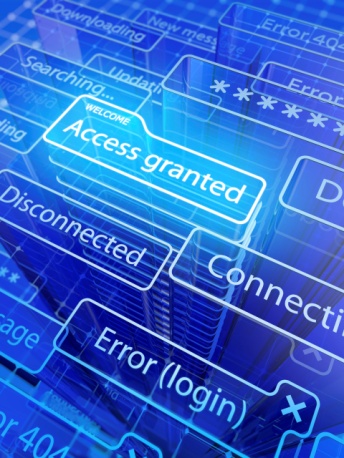 The most common higher level roles include:
Information  (IT) Security Manager
Information Security Consultant
Chief Information Security Officer (CISO)
Security Architect
Security Designer
Security Analyst
Increasing demand is widely reported and employers face significant challenges in recruiting senior staff, retention and skills issues:
“Interviews ...confirmed that the UK lacks technical skills and that the current pipeline of graduates and practitioners would not meet demand.”  (NAO, 2013)
[Speaker Notes: Bullet 1:	Areas of difficulty in recruiting include Senior staff generally, Security Architects and Security Analysts

Bullet 2: 	Specialised security professionals – demand is growing.  Reports of significant recruitment and skills issues include:
ISC2 (Suby, 2013) suggests that there will be 11 per cent annual growth over the next 5 years but that workforce shortages will continue.
The Cyber Security Challenge Chief Executive reports (Daman, 2013) that the opportunities for a career in Cyber Security are plentiful but the industry is struggling to find enough recruits with the right skills and aptitude to enter the profession. 
Reported in the same journal is a shortfall of 4,000 qualified people to combat current cyber attacks (Warren and Whyatt, 2013).
85% of participants in the Cyber Security Learning Pathways study (George, 2012) said they had problems in recruiting the right people, with the right skills.  
The National Audit Office (2013) also reports that “addressing the UK’s current and future ICT and Cyber Security skills gap is a key challenge”.  They report suggestions from government that the number of IT and Cyber Security professionals in the UK has not increased in line with the growth of the internet and that shortages of cyber and more widely IT specialist skills hamper the ability of the UK to protect itself from an increasing cyber threat.]
Cyber Security: higher level skills needs
Technology related
Technical understanding, knowledge and competencies
Sector specialisms (e.g. finance)
Security knowledge & awareness 
Analytical skills 
Forensics 
Risk management
Business related
Risk ownership 
Communication & presentation
Collaboration
Relationship management
Multi-national working
Commonly held qualifications and certifications
CISSP
CISM
ITPC
CCP
CIPP
CRISK
[Speaker Notes: General: 		Slide shows selected skills needs and abbreviations for the qualifications and certifications – please see report for more detail.
		
Technology related:	Requirements include a base technical (Computing) understanding before specialising in Cyber Security. 
		Particular skills cited as difficult to recruit were analytical skills and forensics (also mentioned as a weak area world-wide) and risk management. 
		
Quals/Certs:		CISSP (Certified Information Systems Security Professional) is the most common professional certification (held by 54 per cent of those in technical cyber roles,
		rising to 73 per cent of IT Security Managers and Consultants.)
		Whilst widely recognised, many certifications are desirable but not always mandatory (CCP is required for UK Government Information Assurance Professionals)
		Some of these certifications are seen as relatively broad and wide providing only the knowledge component and employers stressed they are looking for candidates that not only have the 				knowledge and skills but have the relevant experience, professionalism and the attitude to do the job.]
Cyber Security: conclusions
The need for higher level skills in Cyber Security will grow with the increase in breaches and threats and impact of new technologies.
Senior staff including Security Architects and Analysts are hard to find.
There needs to be a ‘quantum leap’ in recruitment volumes and skills.
UK ambition for the sector is to become world leaders in Cyber Security; founded on a strong high level skills base, certification and professionalism.
Mobile technologies: context and drivers
Mobile technologies includes communications, devices and applications are integrating and converging enabling multiple uses for businesses and individuals. 
Key drivers include:
[Speaker Notes: Context: 	Communications, devices and applications are integrating and converging enabling multiple uses

Box 1: 	Consumerisation - mobility is primarily driven by consumerisation and has happened faster than business expected. 
	- consumers demand a rich multichannel experience 
	- social media in particular is accessed by most users on a mobile whereas this was a minimal trend just three years ago. 
	- consumers will still use multiple channels but mobile is increasingly the preferred option.
	- employees are now acting as consumers in the workplace and expecting choice the same quality experience they have outside of the working environment.

	Bring Your Own Device (BYOD)
	- BYOD can be seen to positively attract younger workers who expect to be able to use their own devices in the workplace. 
	- Employees do not want to carry around multiple devices
	- This is changing the way mobile technology is used by employers.  
 
Box 2: 	Cost reduction 
	- Streamlining costs is a key business driver
	- Changing and new business models has driven innovation in the use of mobile technologies 
	- The savings in office space needed for a static workforce compared to that required for the provision of mobility to employees is an example.  
	
	Enterprise mobility 
	- mobilisation of the enterprise is about employees being able to use different devices with any technology service in many locations 
	- Businesses are looking to increase the productivity of their workforce and mobile technologies bring new operational models, allowing for efficient working methods. 
	- The ability to instantly relay data and tools for advanced collaboration  have changed many business methods.  



However the skills required to deliver these solutions (whether inside the organisation or to customers) are the same.]
Mobile technologies: roles and recruitment
The most important higher level roles for mobility are: 
IT architects 
Developers 
User Experience Designers 
Project Managers 
Testers

Recruitment and retention pressures are rising: 
advertised vacancies with specific reference to mobility are increasing.
the above roles (except Project Managers) were cited by employers as hard to find.
extensive technology experience and specific mobility skills are a scarce combination.
[Speaker Notes: Bullet 1: 
Sub bullet 1: 	IT architects – critical to create the overall ‘blueprint’ solutions for mobility and are highly skilled. Architects listen to the client and translate the 	client’s requirements into a mobile solution.  They will generally have come from a career path involving development of design, moved into a 	traditional IT architecture role but with additional mobility skills added. 
Sub bullet 2: 	Developers again will have been native developers but will have moved into mobility by increasing their skills base with mobile specialisms.  

	Job ads for the following specific roles are growing:
iOS Developer
Mobile Developer
Android Developer
Mobile Applications Developer
Senior iOS Developer

Sub bullet 3: 	User Experience Designers are interesting in that they will generally be technologists but with design flair.  
	They perhaps may be graphic designers who learn some IT and are key to the design of the user interface for mobile solutions.  
	They will look at the business flow of the interface, the branding, as well as the look and feel of the whole user experience.  

Sub bullet 4:	Project managers are critical to driving mobility solutions to end product/service.  
	They must understand all aspects of mobility thoroughly often they need to have experience in using Agile techniques to ensure they have the skills f	or adaptive planning, evolutionary development and delivery, a time framed iterative approach and the mindset for a rapid and flexible response to 	change.  

Bullet 2:	Recruitment and skills issues are often addressed by upskilling technical specialists. 
	As mobile is an relatively immature market, certifications tend not to be a deciding factor in recruitment.]
Mobile technologies: higher level skills needs
Technical skills
Systems and infrastructure
Enterprise architecture
Data management, storage
Networking
Security/compliance, risk management


Application development
Agile techniques 
Knowledge and understanding of customers' industries
User experience design
Security
Business skills
Pre-sales and Sales
Marketing
Account management 
Cross team working
Procurement

Vendor management
Employee support
Security policies, legal compliance
Communication
[Speaker Notes: Technical skills: 	The types of skills important to Developers working in mobile would typically be Objective C, C and Java in particular for 
		development on Android devices
		There is increasing need for HTML5, Javascript and CSS (Cascading Style Sheets). 

Business skills: 
Sub bullet 4:		Cross team working encompasses interaction between technical specialists, the user experience design team and the end client/customer]
Mobile technologies: conclusions
The demand for high level skills will continue to grow as virtually every technology solution will have a mobility strand.
Competition in the sector is not only based on having the mobile solution of choice for customers but…
…businesses are recruiting from the same pool of highly skilled IT mobility specialists, who are needed to fuel growth.
As the speed and intensity of mobile technologies increases, employers need their future IT staff to have up to date skills and keep up with new technologies
Green IT: context and drivers
Green IT encourages efficiency and sustainability through the use and disposal of systems, infrastructure and services, minimising their environmental impact.   
Key drivers include:
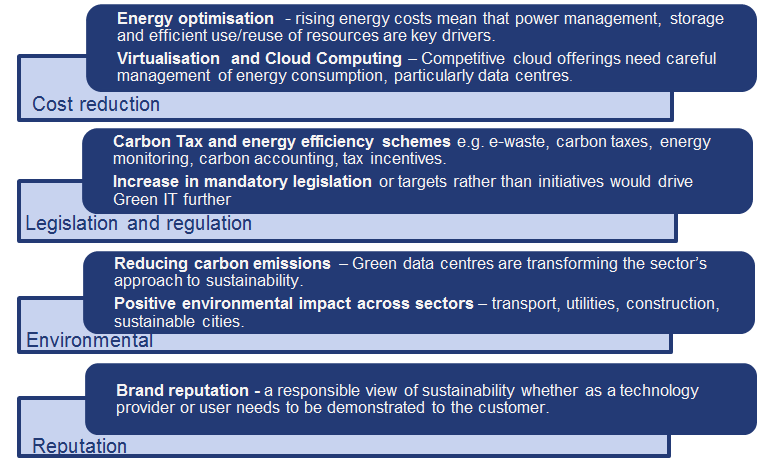 [Speaker Notes: Context: 	Green IT encourages efficiency and sustainability through the invention, analysis, design, implementation, use and disposal of systems, infrastructure 	and services, minimising their environmental impact.  	There is a challenge for the sector in managing its own carbon footprint as well as taking the 	opportunity to develop new low carbon products and services. 
	The current economic climate means that there is a lack of support and investment in new low carbon technologies and that Green IT is generally 	thought to be ‘on the backburner’.  

Diagram of key drivers:
Cost reduction encompasses: 
Energy optimisation  - rising energy costs mean that energy optimisation, power management, storage and efficient use and reuse of resources are key drivers.  
Virtualisation  and Cloud Computing – Competitive cloud offerings need careful management of energy consumption, particularly data centers.  Cloud also creates an environment where virtualisation is more easily achieved, reducing physical IT assets and improving sustainable working options.  

Legislation and regulation 
Carbon Tax and energy efficiency schemes e.g. e-waste, carbon taxes, energy monitoring, carbon accounting, tax incentives
An increase in mandatory legislation or targets rather than initiatives would drive Green IT further 
 
Environmental
Reducing carbon emissions – Green data centers are transforming the sector’s approach to sustainability and is a key growth area.  
Positive environmental impact across sectors – transport, utilities, construction, sustainable cities

Reputation
Brand reputation – a responsible view of sustainability, whether as a technology provider or user needs to be demonstrated to the customer (business or individual)]
Green IT: roles and recruitment
The most important higher level roles
IT – Business Strategists
IT Architects 
Big Data Specialists
Solution Designers 
System Designers and System Managers
Network Specialists 
Research and Development
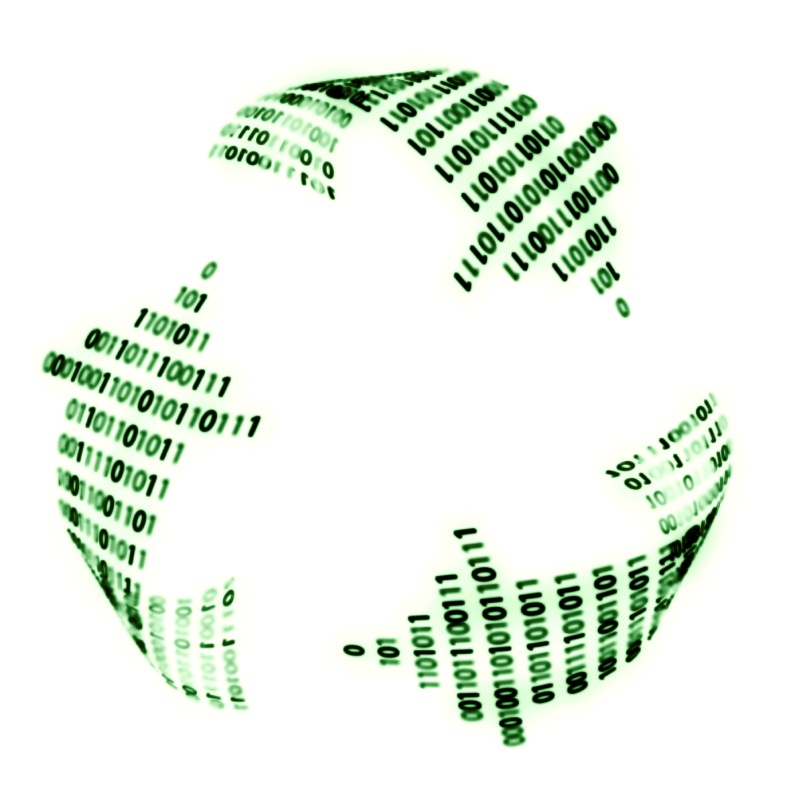 [Speaker Notes: Bullet 1: 	The most important higher level roles cover Strategic, general and technical specialists. 
	Some higher level degree and master courses are available but these tend not to be mature so employers are dependent on bringing through IT 	specialists.
	Employees tend to have extensive IT and technical backgrounds and experience before specialising.   
	Entrants also tend to have a particular interest in the field and want to make a contribution to sustainable IT.]
Green IT: higher level skills needs
Technical skills
Energy management
Big data / analytics 
Sector specialisms
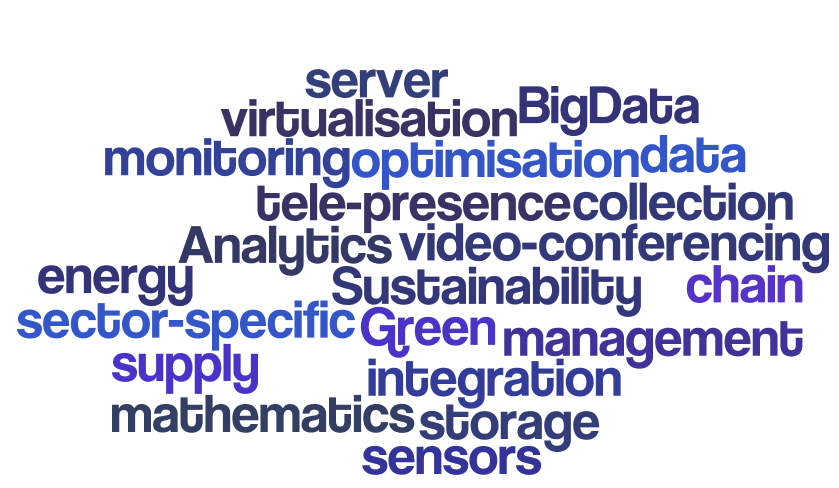 Business skills
Commercial awareness 
Communication skills
Presentation
Risk management
Sales
Consulting
[Speaker Notes: Technical skills: 	Key technical skills include: 
 Energy management - these skills are thought to be in short supply (Catulli & Fryer, 2012) 
 Using big data and analytics to investigate and interpret cost and energy usage allows useful insight.  
 Sector specialisms could include for example building design experience or logistics. 

Business skills: 	A key aim for people working in Green IT is to raise awareness of sustainability issues
		Higher level business skills including excellent communication skills are key to increasing awareness, particularly at higher levels within 			the business and with customers]
Green IT: conclusions
Green IT offers the opportunities for the Digital sector to provide more products and services as sustainability eventually pervades all parts of the customers business. 
Evangelists of sustainability will drive Green IT across the business.
Technical IT skills with sector specialisms will deliver the sustainability agenda in many sectors including utilities, construction, logistics and the public sector.
Increasing volumes of specialists with strategic high level skills, (founded on deep technology, fundamental STEM principles, mathematics and R&D) will be needed to develop ongoing and future Green IT solutions.
Cloud Computing: context and drivers
Cloud Computing is a model for delivering internet based information and technology services in real time or, ‘on-demand’.
Key drivers include:
“...the future of ICT will be characterised by a pervasive cloud computing infrastructure as a basic backbone for companies...” Danish Technological Institute, 2012
[Speaker Notes: Context: 		Cloud Computing is a model for delivering internet based information and technology services in real time or, ‘on-demand’.

Diagram of drivers: 
Economic opportunity:	Cloud computing could boost economic output by €160bn a year in Europe (EU data cited in Ashford, 2013)
		Cloud adoption is a key growth area for the Digital sector
		Companies (particular smaller companies) are able to use cloud computing move into new markets and generate new business models, 		enabling the business to become more agile. 
Cost reduction: 	Key factor in cloud computing is cost reduction and business agility.  Cloud is  a cost effective way of developing and running technology 		without complexity.  
		There is no need to buy and manage hardware or upgrade software, licenses etc. 
		Cloud is driven by the user business, not necessarily the IT department.
Technological change:	Mobile technologies are enabling cloud
		Security is a key challenge in implementing and managing cloud technologies. 
Consumerisation:	A new generation of consumers and employees are driving cloud 
		Cloud computing allows employees to work from anywhere with network coverage, increasing the potential for collaboration and productivity benefits. 

Full quote: 		Danish Technological Institute (2012) “Looking a few years ahead, the future of ICT will be characterised by a pervasive cloud computing infrastructure as a basic backbone for companies, and in conjunction with other technologies and trends, such as mobile and social media, this will enable innovative business models and alternative service applications.  Accordingly, this will place the ICT practitioners in a pivotal position in SMEs.”]
Cloud Computing: roles and recruitment
Information architects
Big data specialists
Security specialists 
Project Managers
User experience designers
Developers
Service managers
Systems and services integrators
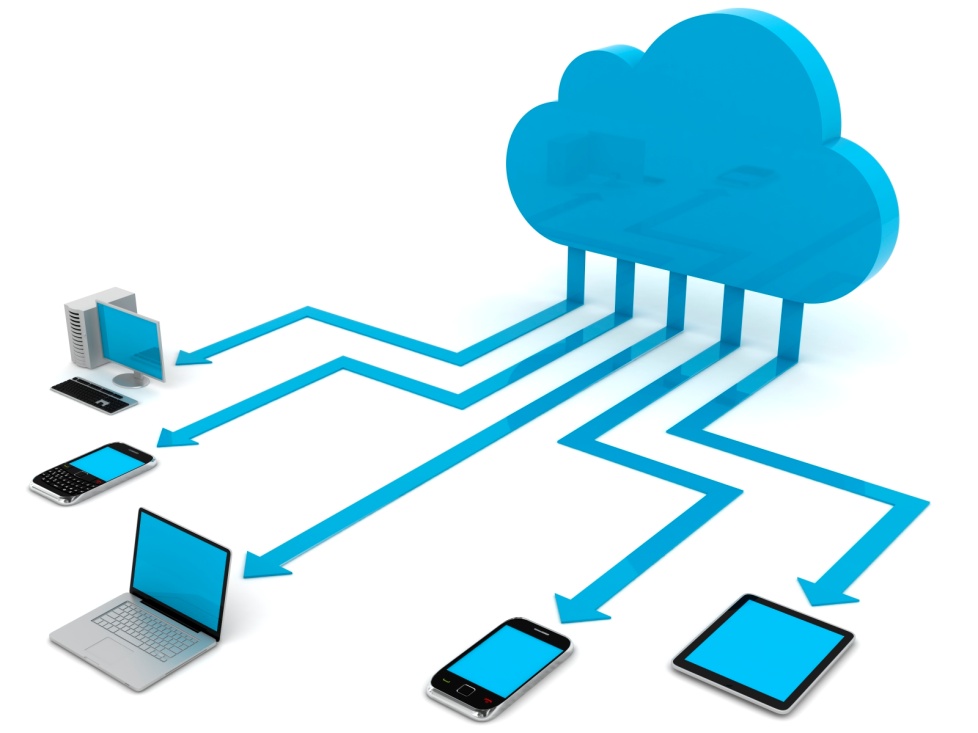 [Speaker Notes: Bullet points indicate the key roles mentioned in the study pertaining to Cloud Computing 

Recruitment 
Software as a Service (SaaS) and Cloud skills in general are thought to be difficult to source in applicants. 
Particularly as cloud systems become more complex, higher skills levels will increasingly be needed of IT specialists .
Many of the people working in cloud will have been brought in from other technology areas, for example from security or data intelligence.  
Competition to recruit good IT specialists into cloud means that contractors and consultants are increasingly used.]
Cloud Computing: higher level skills needs
Technical skills
Security
Big data 
Virtualisation 
Systems architecture and  integration
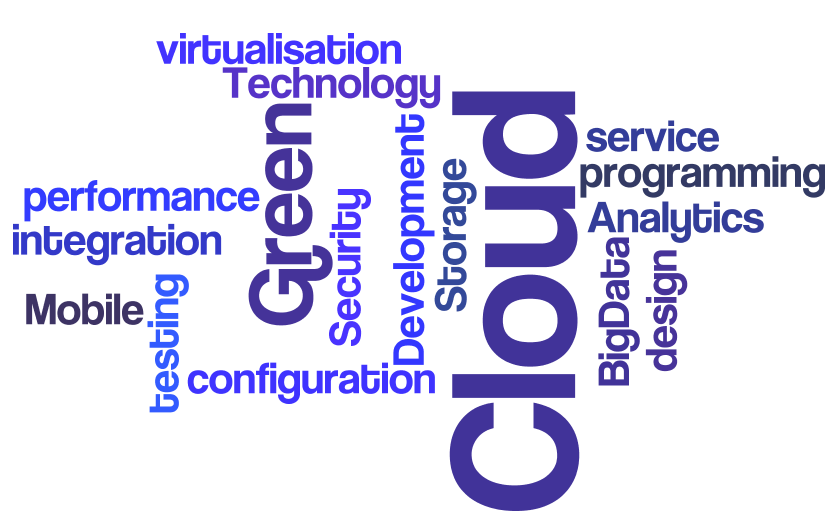 Business skills
Risk management
Sales and contract negotiation 
Customer engagement / management
“For every one person we produce as a technical person we should be producing ten IT people with business exploitation skills.” 
Ronan Miles, BT
[Speaker Notes: Technical skills:	Emphasis is on traditional IT skills such as architectural design and development. 
		Security and data analytics are increasingly important skills for IT specialists working in cloud. 
		Managing cloud performance / optimisation, data integration, data management and mobile cloud are also skills areas for development
Business skills: 	Sales and contract negotiation – different business models for sales / purchase systems licensing agreements
 		Business integration skills are key to breaking down the divide between IT and the business. 
		Communication skills again come out as top priorities for customer engagement, and business stakeholder management.  
		Innovation is noted to be a key skill to design and develop services and products that are designed to be cloud hosted.]
Cloud Computing: conclusions
Cloud Computing is a key factor in the growth of Mobility, Green IT and Cyber Security trends, across all sectors.

“Challenges remain in regards to data integration, security and compliance and audit perspectives and there is reluctance to move mission-critical applications.” (Pfeiler, 2010)

A broad range of business skills are required in IT specialists to drive up successful implementation and growth.
For growth in Cloud computing there needs to be a ready supply of IT specialists working predominantly at Professional level to meet expectations.
Conclusions: Higher level roles and skills
Cross cutting skills in the Digital sector
Roles
IT Architects 
Big data Specialists
Project Managers
Security Specialists
Skills 
Security
Systems integration 
Big data
Risk management 
Pre-sales/Sales 
Sector specialisms
Communication/ presentation skills
Skills for IT specialists need to move from being ‘T shaped’  which is broad with depth in one specialism to ‘W shaped’ which is broader and with multiple depths or specialisms.
Conclusions: Key skills challenges
Priority themes across each of the four technologies include:
cost reduction
consumerisation
security 
Increasing competition for higher level skills (both technical and business) is a key issue.
While the merging technologies may be disruptive it also fosters innovation and growth.
 A growing pipeline of talented new entrants is essential to provide the required flow into IT specialist occupations, creating the base for upskilling and recruiting into emerging technologies.
Contacts and Social Media
01709 774800
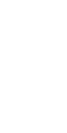 Rachel.pinto@ukces.org.uk
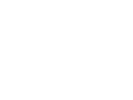 # hightechskills
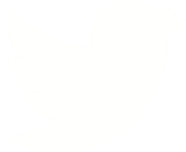 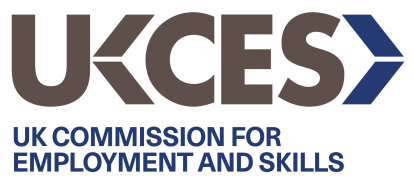